Great Depression & Roaring Twenties
Utah in the 1st Half of the 20th Century: 1900-1945
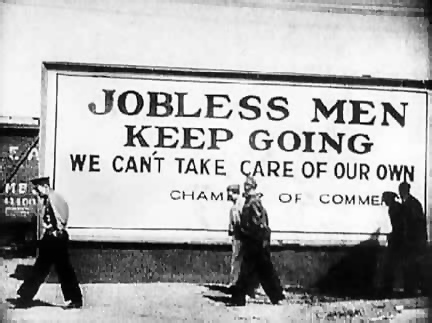 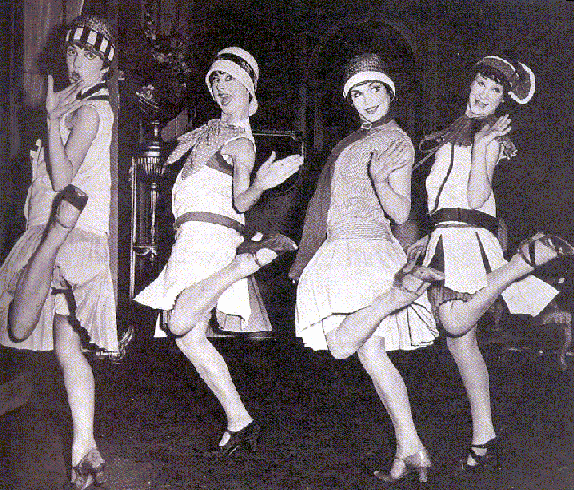 Brother Can You Spare A Dime?
Read the lyrics as you listen to the song
What kind of emotions does the singer mention/make you feel?
Write down at least three emotions and why you think the singer feels this way
Great Depression
Severe worldwide, economic depression from 1930s to middle of the 1940s. 
Key aspects of the Great Depression:
Mass unemployment
Inflation of prices
Drought & Crop failure (Dust Bowl)
Bread Lines
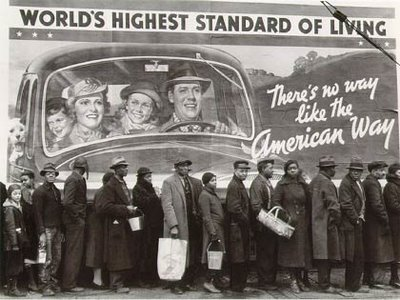 Trigger to Great Depression
Stock Market Crash 
October 29th 1929
Called “Black Tuesday” 
It’s a Wonderful Life- Bank Run Scene
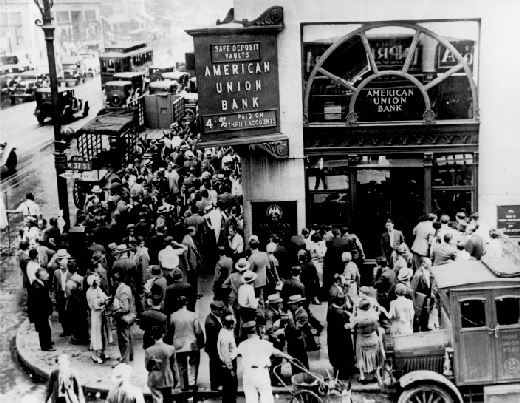 How did the Great Depression impact Utah?
1 in every   3    people in Utah were out of work during the Depression
At the height of the Great Depression, 1933, the average yearly income per Utahn was only $275.00
Utah was one of the states hit hardest by the depression: in some counties (Duchesne & Uintah) unemployment was 75%. 
Many parents & children searched through dumps & restaurant garbage cans
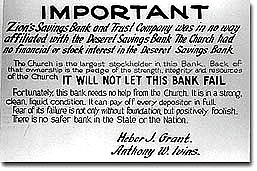 Recovery Plans
President Franklin D. Roosevelt
New Deal
Series of economic programs put into place by President Franklin D. Roosevelt in response to the Great Depression
Focus on 3 R’s
Relief- for the unemployed & poor
Recovery- of the economy to normal levels
Reform- of the financial system to prevent another depression
Fireside Chats
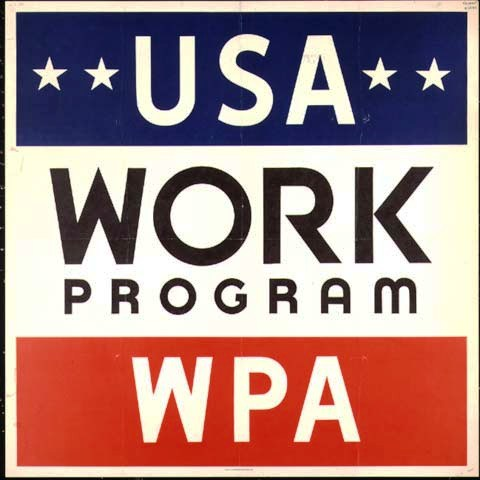 Roaring Twenties
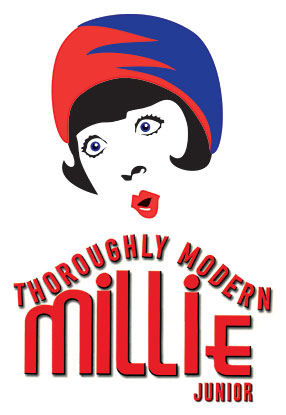 BEFORE the Great Depression:
Roaring Twenties- a time of great wealth & excess
Women’s Suffrage: earned right to vote in 1920
Prohibition: attempts to ban alcohol
Flappers & Jazz!
Charleston- popular dance of the time
Women bobbed their hair (cut their hair short) & wore short skirts for the first time
Flappers: “a fashionable young woman intent on enjoying herself and behaved in bold unconventional manner.” 
Jazz Age- jazz music & dancing become popular. Pop Culture!
We get to learn how to Charleston! GET EXCITED!
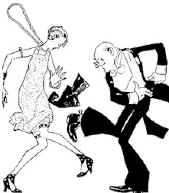 CHARLESTON!!
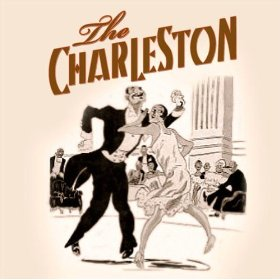 Videos
As you watch the video about the Stock Market Crash & Dust Bowl
Write down 3 interesting things that stick out to you
 In complete sentence 
On the back of your PINK Great Depression/Roaring Twenties Study Guide
Group Projects
4 people to a group
10 groups
Pick topic from below list: 
1920s Style & Women’s Suffrage 
Prohibition & Jazz Age
Dust Bowl 
New Deal
Poster & rubric